УВЛЕКАТЕЛЬНАЯ МАТЕМАТИКАсложение    вычитание
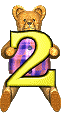 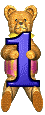 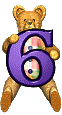 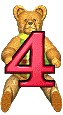 Материал подготовила
учитель начальных классов
ОШ № 18  г. Артемовска 
Бусел И.С.

2011 год
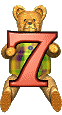 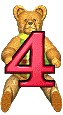 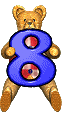 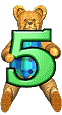 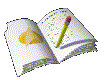 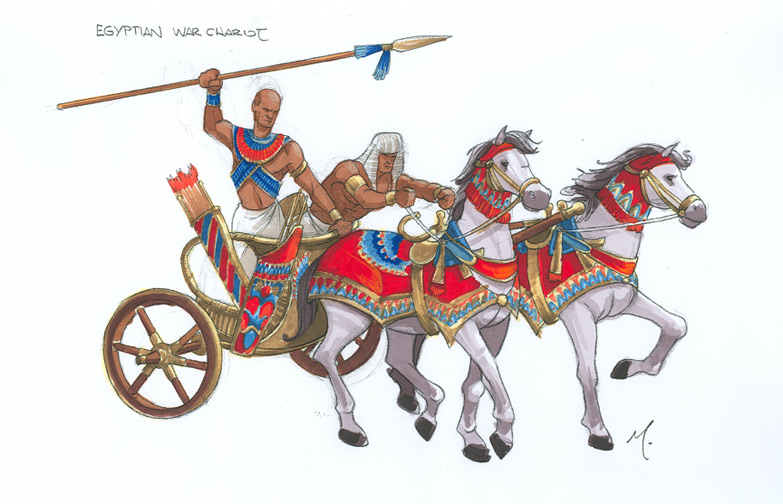 КОЛЕСНИЦА1 2 3 4 5 6 7 8 9
12- 9=  ?
11- 7=  ?
15-10= ?
13-8=   ?
  9-7=   ?
11-5=   ?
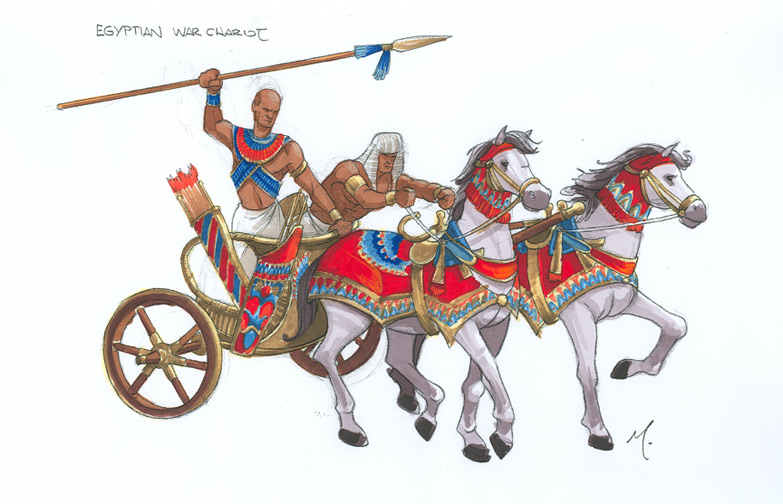 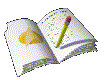 КОЛЕСНИЦА 1 2 3 4 5 6 7 8 9
14- 9=    ?
13- 9=    ?
19-16=   ?
15-13=   ?
10– 5=    ?
17-14=    ?
10- 8=     ?
12- 6=     ?
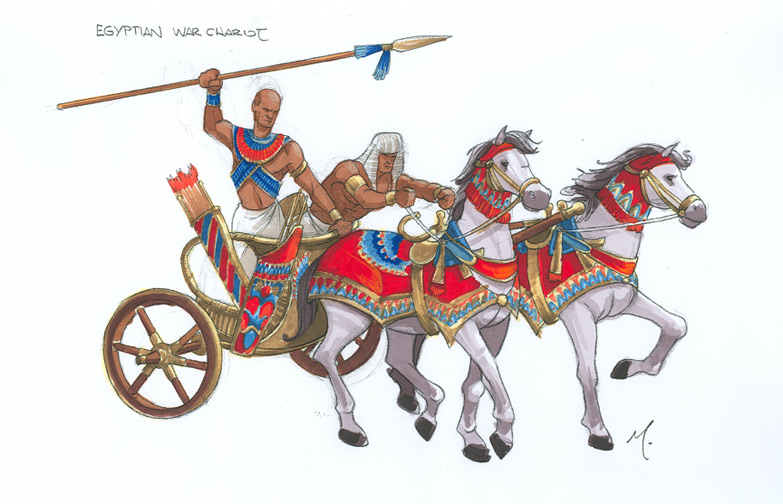 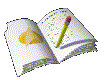 КОЛЕСНИЦА 1 2 3 4 5 6 7 8 9
14- 6=            ?
15-11=           ?
13-10=           ?
15- 8=            ?
14- 8=            ?
18- 9=            ?
15-13=           ?
17- 9=            ?
12- 8=            ?
15- 9=            ?
19-18=           ?
16- 7=            ?
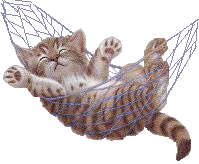 ПЕРЕМЕНКА
1) В           4) ЛОБ,      7) МОХ 
2) ВЕЛИК5) ГОЛОВЕ-
3) ТО        6) ДА
---------------------------------------------------------------------------------------------------------------------------------
САМОПРОВЕРКА

                     
                        43          51         24       53
                    - 19       + 10      + 29     - 46
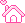 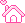 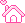 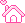 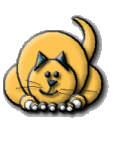 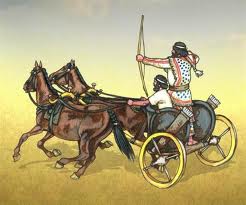 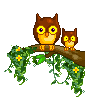 КОЛЕСНИЦА
25-17=    ?
21-17=    ?
23-17=    ?
22-13=    ?
27-26=    ?
22-18=    ?
26-25=    ?
25-20=    ?
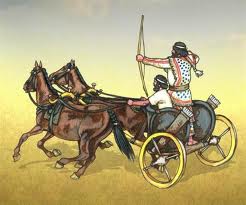 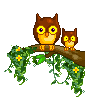 КОЛЕСНИЦА
23-18=      ?
17-15=      ?
21-16=      ?
24-18=      ?
28-19=      ?
29-28=      ?
26-17=      ?
24-19=      ?
28-23=      ?
27-18=      ?
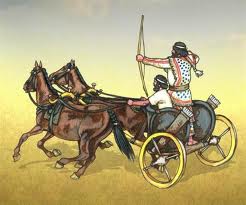 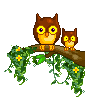 КОЛЕСНИЦА
22-17=      ?
27-18=      ?
21-18=      ?
26-24=      ?
20-14=      ?
19-16=      ?
20-11=      ?
17-12=      ?
12- 7=       ?
25-23=      ?
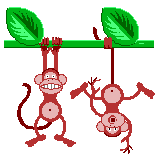 ПЕРЕМЕНКА
1) ОРЕХ,        4) РАСКУСИШЬ
2) НЕ               5) ЧЕЛОВЕК-
3) НЕ               6) СРАЗУ
---------------------------------------------------------------------------------------------------------------------
САМОПРОВЕРКА    90             85           71
              -  37          - 69         - 47
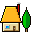 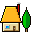 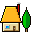 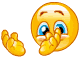 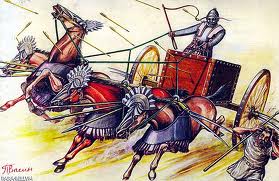 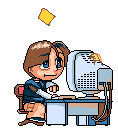 КОЛЕСНИЦА
42-37=           ?
?????=          ?
49-46=           ?
?????=          ?
45-44=           ?
?????=          ?
57-56=           ?
?????=          ?
52-49=           ?
85-81=           ?
54-49=           ?
?????=           ?
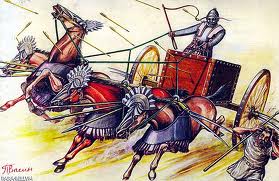 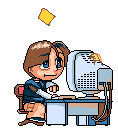 КОЛЕСНИЦА
20-15=           ?
  9-  7=           ?
  7-  4=           ?
?????=          ?
15- 7=            ?
  6-  2=           ?
?????=           ?
17-14=           ?
10-  3=           ?
  3+  3=          ?
  8-   9=          ?
?????=           ?
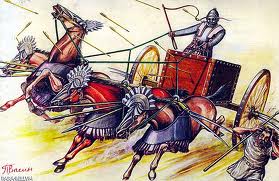 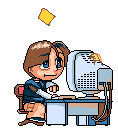 КОЛЕСНИЦА
?????=           ?
20-16=           ?
10-  9=           ?
17-  8=           ?
?????=           ?
17-15=           ?
6-  1=           ?
?????=          ?
  8-  2=           ?
?????=          ?
19-11=           ?
  6-  3=           ?
ПЕРЕМЕНКА
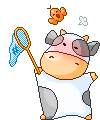 1) БОЧКЕ      4) ПУСТОЙ
2) В                5) ШУМУ
3) МНОГО     6) И
___________________________________________________________________
                            
САМОПРВЕРКА
                   19            24                36
                 +  5          -   8              +17
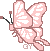 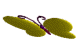 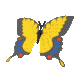 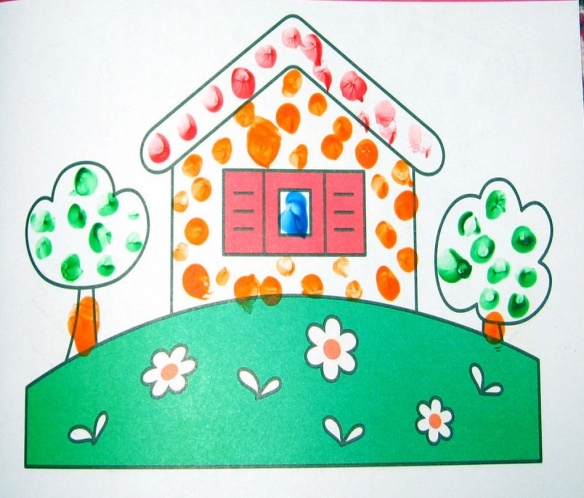 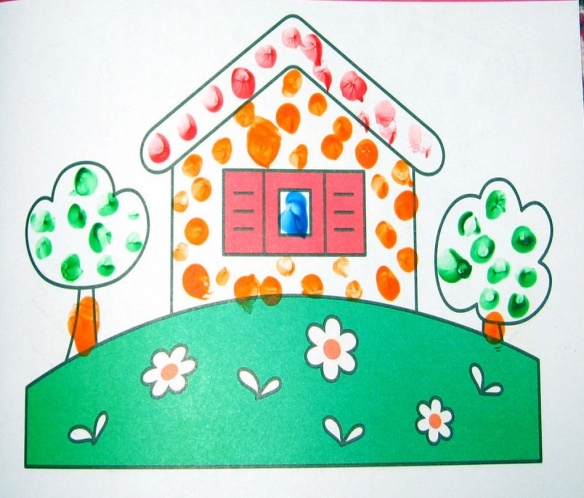 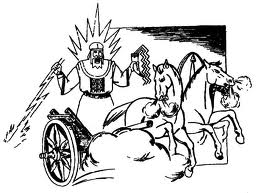 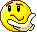 КОЛЕСНИЦА
4-    =?         К
16- ?=?         А
  6- ?=?         С
  2- ?=?         К
19- ?=?         А
11- ?=?         С
 4-  ?=?         О
  ?- 5=?         К
  3- ?=?         О
  ?- 8=?         Л
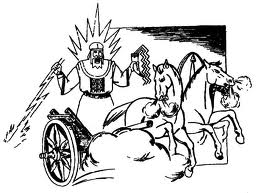 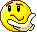 КОЛЕСНИЦА
? -  4=?           К
  ?+  2=?           О
  ? -  1=?           Л
15-   ?=?           О
  ?- 13=?           С
  ?-   7=?           О
  7- 12=?           К
?- 2=?            Л
  ?+ 1=?           Е
  ?-  4=?           С
  ?-  5=?           Е
12-  ?=?           Н
  ?-10=?           К
  ?+ 4=?           А
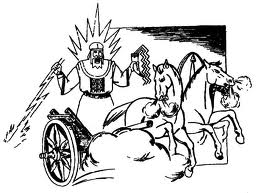 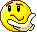 КОЛЕСНИЦА
8-  ?=?            К
 6-  ?=?            Л
 9-  ?=?            А
 7-  2=?            С
 ? + 1=?           С
18-  ?=?        О
   9- ?=?        С
   5- ?=?        О
   6- ?=?        К
10 - ?=?        А
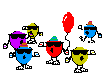 ПЕРЕМЕНКА
1) НА       4) ДА      7) СЛОВАХ,
2) НА       5) ДЕЛАХ
3) УМЁН  6) ГЛУП
_____________________________________________________________________
САМОПРОВЕРКА
                                51        36       85       12
          - 19      + 38    - 24       - 7
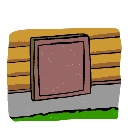 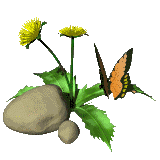 Автор – составитель: Бусел Ирина  Станиславовна- учитель  высшей категории.Рецензент: Яблокова Татьяна Викторовна- заместитель директора школы по УВР, учитель высшей категории.
Это не просто обычный сборник арифметических  упражнений, а пособие, дающее возможность расширить словарный запас ребенка. Представленный материал поможет сделать интересными  решения простейших примеров. 
 Здесь можно найти  и некий кодекс житейской 
мудрости – пословицы и поговорки о человеческих качествах.
 Для решения заданий понадобятся наблюдательность, умение сравнивать и анализировать, делать выводы



Для учителей,  родителей, детей.
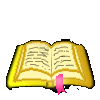